※編集ご担当者様へ：
各疾患ごとに図を含む大きな表をAppendixとして巻末に入れたいと考えております。
大きな表になりますので、2ページ見開きで掲載できればと考えております。
ご検討いただけますと幸いです。
終末期における経過の一例：悪性疾患
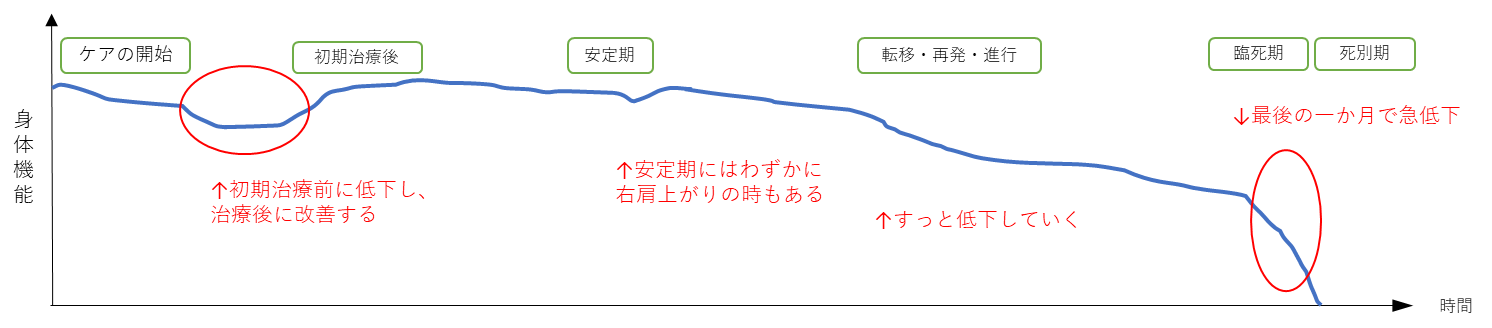 終末期における経過の一例：心不全
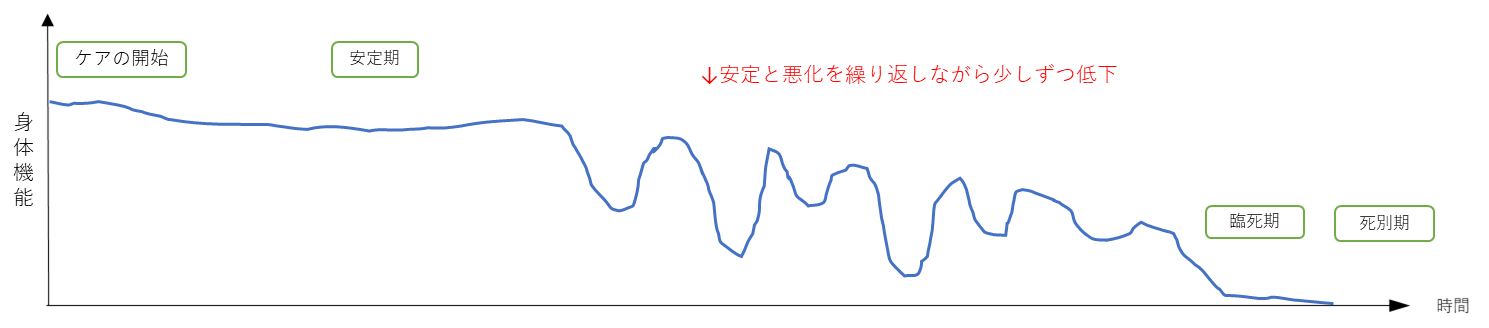 終末期における経過の一例：COPD
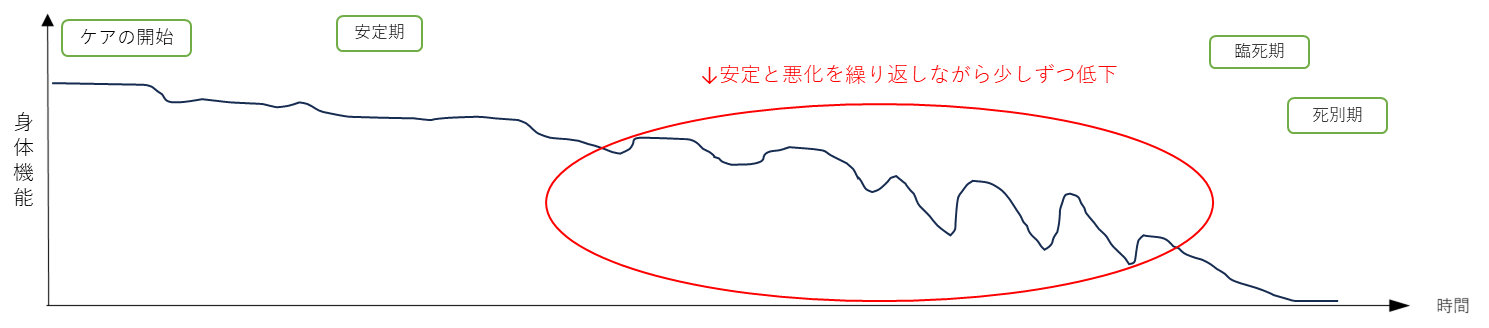 終末期における経過の一例：腎疾患
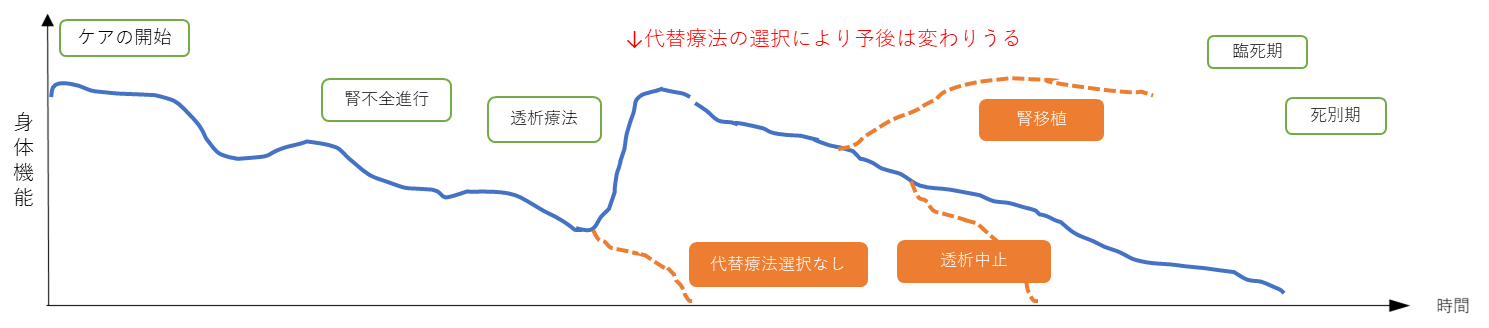 終末期における経過の一例：脳血管疾患
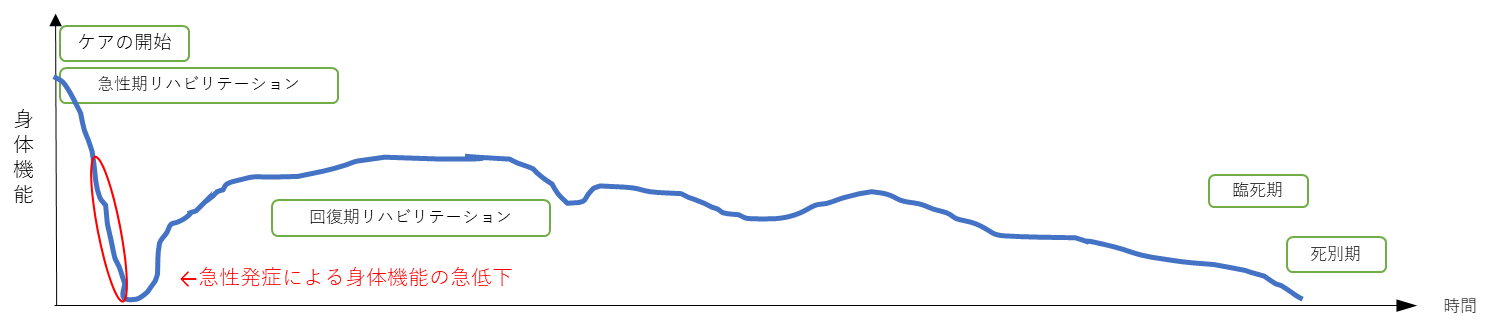 終末期における経過の一例：認知症
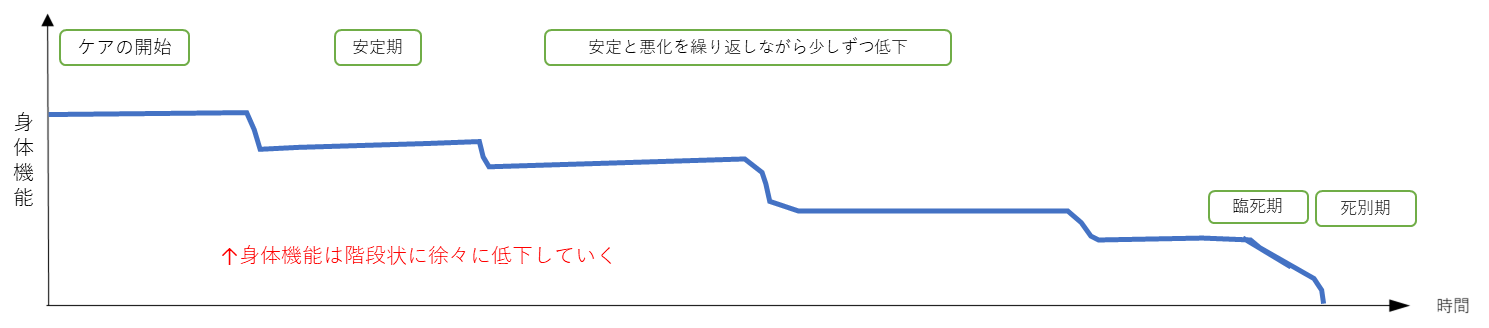 終末期における経過の一例：神経難病
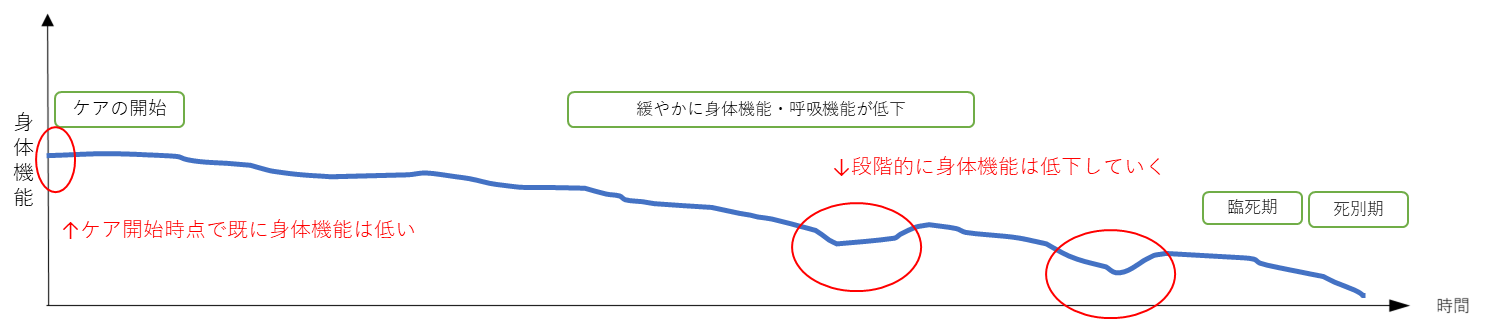 終末期における経過の一例：肝疾患
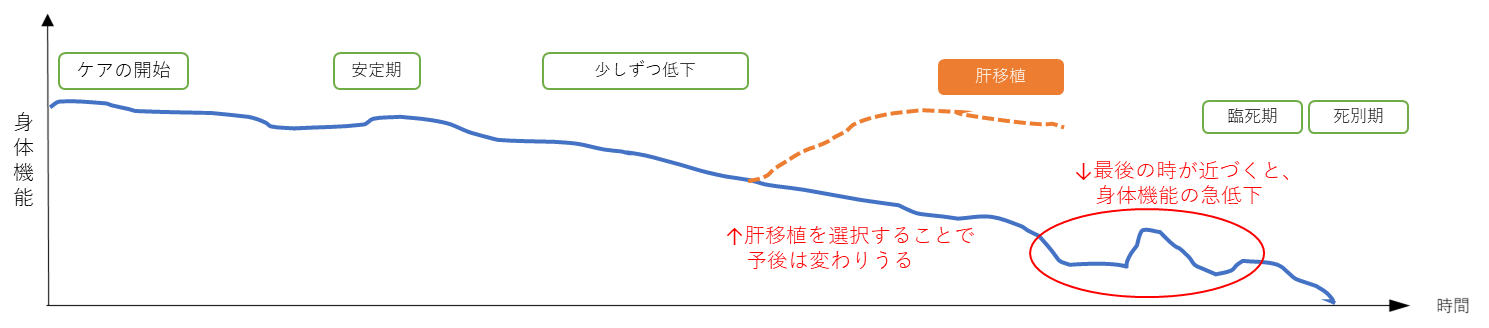 終末期における経過の一例：老衰
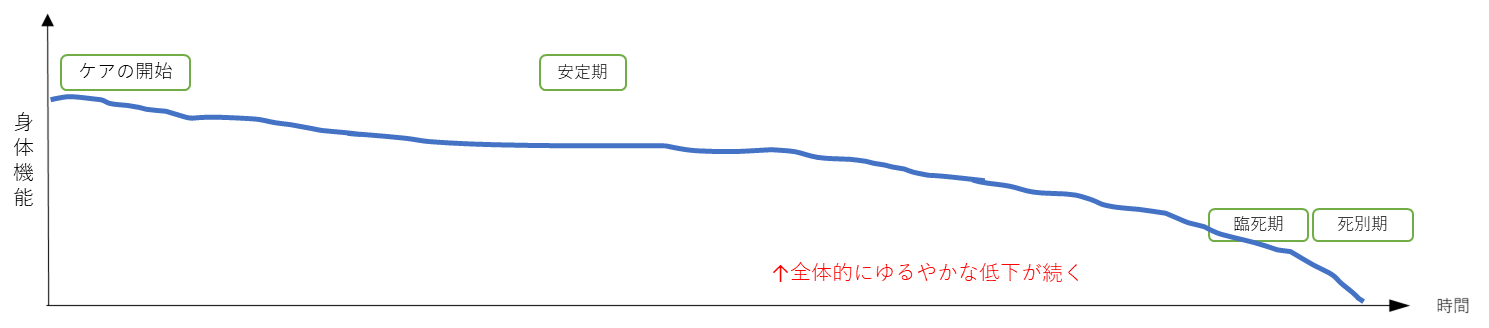